Реализация развивающего потенциала курса физики и астрономии как одна из важнейших задач обучения
Цыганкова П.В., ст. преподаватель кафедры методики преподавания предметов ЕМЦ ГАУ ДПО СОИРО
Преподавание физики в 2017 – 18 уч. г.Основная школа
ФГОС основного общего образования (Приказ Минобрнауки РФ №1897 от 17.12.2010 г. и Приказ Минобрнауки России от 29.12.2014 г. № 1644) 
Примерная основная образовательная программа основного общего образования (одобрена решением федерального учебно-методического объединения по общему образованию. Протокол от 8 апреля 2015 года. № 1/15)
Примерное число часов в неделю: 7 кл. – 2ч, 8 кл. – 2 ч, 9 кл. – 3 ч
Руководство проектной деятельностью обучающихся
ОГЭ по физике – по выбору обучающегося
Преподавание физики в 2017 – 18 уч. г.Средняя школа
Федеральный компонент госстандарта среднего (полного) общего образования, утв. Приказом Минобра РФ от 05 марта 2004 г. №1089
Федеральный государственный образовательный стандарт среднего общего образования (Приказ Минобрнауки РФ № 413 от 06.10.2009 г.) 
Примерная основная образовательная программа среднего общего образования (одобрена решением федерального учебно-методического объединения по общему образованию. Протокол от 28 июня 2016 года. № 2/16-з)
Приказ Минобрнауки РФ №506 от 7 июня 2017 года «О внесении изменений в федеральный компонент начального общего, основного общего и среднего (полного) общего образования, утверждённый приказом Министерства образования Российской Федерации 5 марта 2004 года №1089» - о введении астрономии
А также…
Приказ Министерства образования и науки Российской Федерации № 336 от 30.03.2016 года «Об утверждении перечня средств обучения и воспитания, необходимых для реализации образовательных программ начального общего, основного общего и среднего общего образования, соответствующих современным условиям обучения, необходимого при оснащении общеобразовательных организаций в целях реализации мероприятий по содействию созданию в субъектах Российской Федерации (исходя из прогнозируемой потребности) новых мест в общеобразовательных организациях, критериев его формирования и требований к функциональному оснащению, а также норматива стоимости оснащения одного места обучающегося указанными средствами обучения и воспитания».
Основные направления
Обсуждение и принятие научно обоснованной концепции преподавания физики
Введение предмета «Астрономия» на ступени среднего общего образования
Использование результатов оценочных процедур (ГИА, ВПР, диагностики метапредметных результатов) в преподавании
Анализ результатов ГИА по физике
ОГЭ: средний балл 3,8
ЕГЭ: средний балл 52,8
Участников: 908 чел (12,3%)
Не сдали: 3 чел (0,3%)
Для сравнения: математика: «2» – 2,4%
«4» и «5» получили 590 чел (65,0%)
Участников: 1090 чел (25%)
Не сдали: 50 чел (4,6%)
Для сравнения: профильная математика: 2613 чел. сдавали, неуспешно – 499 чел (19,1%)
61 – 100 баллов набрали 214 чел (19,6%), 100 баллов – 2 чел (0,2%)
По результатам ЕГЭ по физике
На базовом уровне усвоены все проверяемые элементы кодификатора, кроме закона радиоактивного распада (% радиоактивных ядер через 2Т)
С заданиями 2 части справляются только обучающиеся с хорошим и высоким уровнями подготовки (10, 2% – 34,22% выполнения)
Задания по механике выполняются несколько успешнее, чем по др. разделам
Анализ результатов ВПР по физике
Выполняло: 1196 обучающихся из 121 школы 19 МО
«2» - 2,6% (сравните: на ЕГЭ – 4,6%)
Средний процент выполнения: 69,5%
Недостаточно усвоены умения:
знать/понимать смысл физических законов по теме «Динамика» (38%)
планирование исследования по заданной гипотезе (27,6%)
применение информации из текста и имеющихся знаний (44,15%)
В резолюцию:
изучить результаты мониторингов системы образования и построить систему работы в соответствии с рекомендациями
усилить практическую и методологическую направленности в преподавании курса физики
Модернизация содержания и технологий преподавания физики
Введение астрономии в старшей школе
Обсуждение научно обоснованной концепции преподавания физики http://www.predmetconcept.ru/subject-form/fizika 
Предлагаются: введение непрерывного курса; усиление методологической направленности; внесение изменений в КИМ ГИА
Основные результаты международного исследования TIMSS Advanced, 11 класс
Участвуют только изучающие физику на профильном уровне, но не менее 5% всех обучающихся. В России только 4,9% старшеклассников изучают физику 4 или 5 ч
Результаты: 
устойчивая 
отрицательная 
динамика
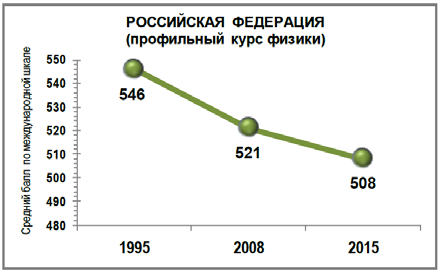 Основные выводы
Профильный курс физики изучает лишь 30-35 тысяч выпускников, что недостаточно для восполнения научно-технических и инженерных кадров. Нуждается в усилении работа по привлечению учащихся в физико-математические классы, расширению их количества
Содержание курса физики в средней школе нуждается в изменениях в части изучения достижений современной физики
Перенос систематического курса механики из основной школы в 10 класс привел к перегрузке программы средней школы, что сказывается на качестве освоения материала
Целесообразно усовершенствовать подходы к оценке учебных достижений по физике, усилив в роль качественных задач различного уровня сложности, поскольку именно эта группа заданий позволяет формировать умение рассуждать, выстаивать доказательные объяснения с опорой на изученные явления, факты и закономерности
Основные выводы
Основная масса учащихся не осваивает умение решать расчётные задачи. Необходимы изменения методики обучения решению задач, которая должна быть направлена не на заучивание способов решения, а на обучение умениям самостоятельно выбирать физическую модель при решении задачи, обосновывать выбор необходимых законов и формул
Недостаточно внимания уделяется формированию таких умений, как постановка задачи исследования, выдвижение научных гипотез и предложение способов их проверки, определение плана исследования и интерпретация его результатов
Наблюдается формализм получаемых в школе физических знаний. В процессе обучения учащимся предлагается недостаточно заданий, где надо объяснить природное явление на основе имеющихся знаний, аргументированно спрогнозировать развитие процесса
Имеющиеся УМК по физике в основной школе и на базовом уровне в средней школе не решают задачу формирования естественнонаучной грамотности обучающихся
В резолюцию:
В образовательных организациях обеспечить возможность освоения пропедевтических курсов физики и астрономии для обучения 3-го — 6-го класса за счет времени, выделяемого на внеурочную деятельность.
Старшей школе создать возможность изучения профильного курса физики всем заинтересованным обучающимся.
В рамках деятельности метод. объединений рассмотреть примерные рабочие программы по астрономии.
И немножечко ещё насладиться!